Vocabulary
Y7 German 
Term 3.1 - Week 6
Natalie Finlayson / Rachel Hawkes

Date updated: 14/05/20
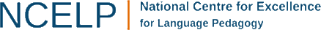 lesen und hören
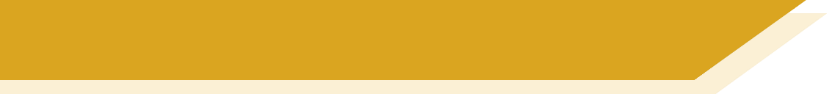 Codewörter (1/4)
die Stunde
Die Detektive sucht das Codewort! Kannst du helfen?
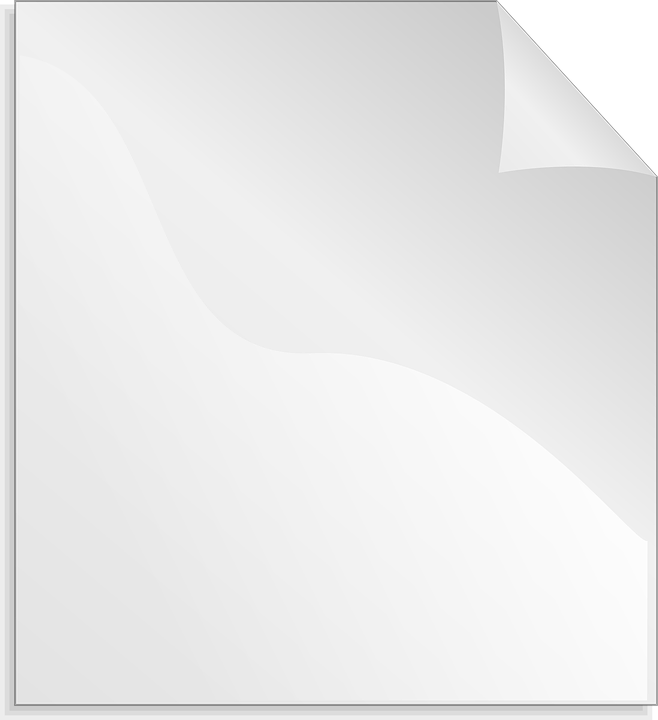 erreichen
STRENG GEHEIM
schaffen
suchen
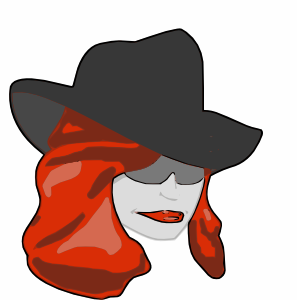 Es ist kein Verb.

Es ist ein Ort.

Es ist ein Land in Europa.

Es hat die SSC
Schottland
dauern
Wien
die Schweiz
fahren
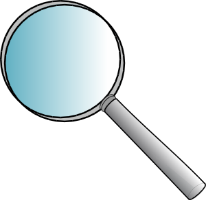 viel, viele
dort
das Land
normalerweise
[Speaker Notes: In this activity and those that follow, students categorise the words in this week’s vocabulary set in order to work out, by process of elimination, which word is the codeword.

Suggested procedure
1/ Ask students to draw on their existing knowledge of German to work out the meanings of Codewörter and streng geheim. Draw attention to compounding and use of plural rule 4 in the title.
2/ Ask students to write down all the words in their books.
3/ On clicks, the clues appear. Reveal these one by one, giving students time to score out words that don’t fit the given category.
4/ Once all clues have been revealed, ask students ‘Was ist das Codewort?’
5/ Go through the clues again to check the answers. Elicit responses by asking e.g. ‘Welche Wörter sind Verben?’ On clicks, groups of words eliminated at each stage disappear, until only the solution remains.

Transcript
[z]

Frequency rankings of unknown vocabulary: Code [>4034] Detektiv [>4034] Europa [>4034] Verb [>4034] geheim [2527]]
lesen und hören
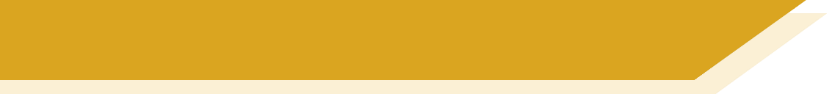 Codewörter
die Stunde
Die Detektive sucht das Codewort! Kannst du helfen?
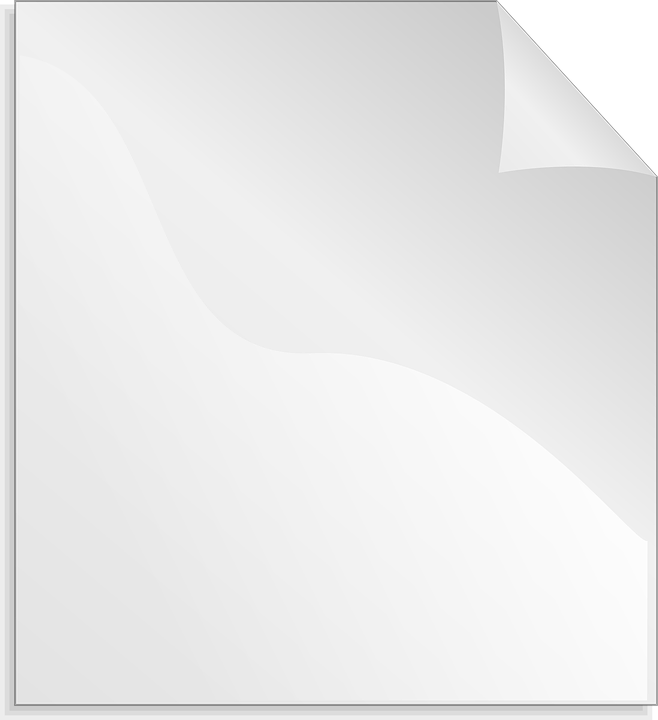 erreichen
STRENG GEHEIM
schaffen
suchen
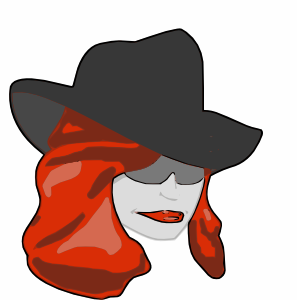 Es ist blau.

Es ist keine Aktivität.

Es hat die SSC 

Es ist ein Adverb.
Schottland
dauern
Wien
die Schweiz
fahren
Remember!

 Adverbs describe how we do things
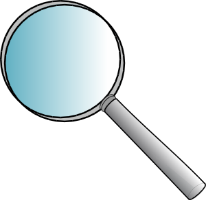 viel, viele
dort
das Land
normalerweise
[Speaker Notes: Frequency rankings of unknown vocabulary (cognates): Aktivität [1431] Adverb [>4043]

The bubble reminding students of the definition of an adverb primes them for the exercises to follow.

Transcript
[ei]]
lesen und hören
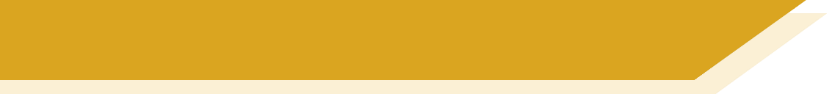 Codewörter
die Stunde
Die Detektive sucht das Codewort! Kannst du helfen?
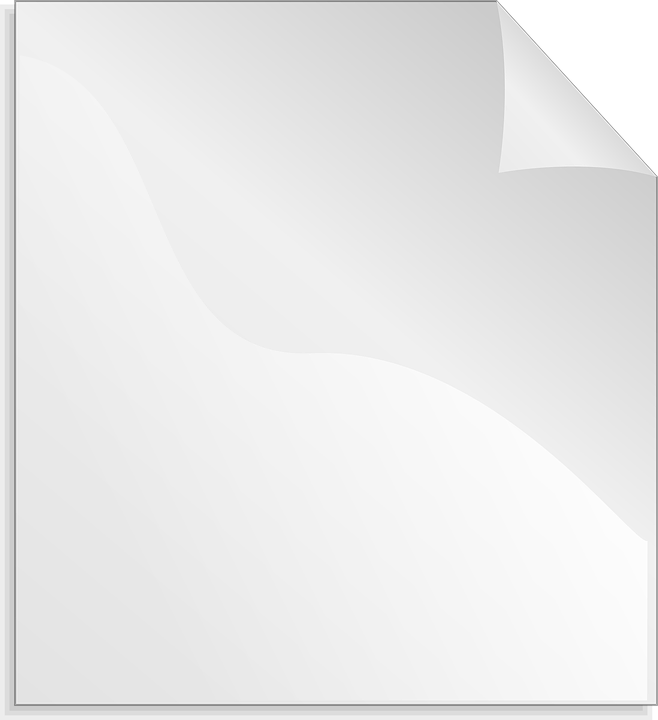 erreichen
STRENG GEHEIM
schaffen
suchen
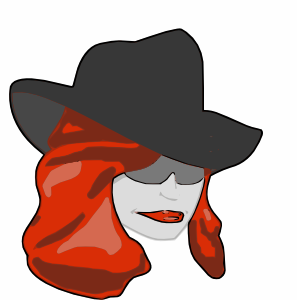 Es hat nicht die SSC

Es hat keinen Artikel.

Es ist kein Ort.

Es ist ein Quantitätswort.
Schottland
dauern
Wien
die Schweiz
fahren
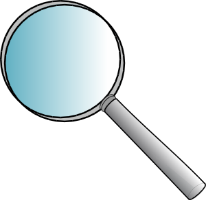 viel, viele
dort
das Land
normalerweise
[Speaker Notes: Frequency rankings of unknown vocabulary (cognates): Artikel [903] Quantität [>4043]

Transcript
[z]]
lesen und hören
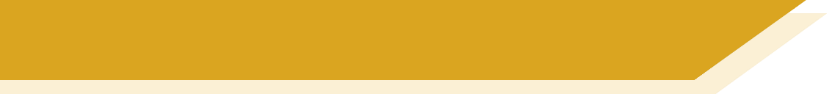 Codewörter
die Stunde
Die Detektive sucht das Codewort! Kannst du helfen?
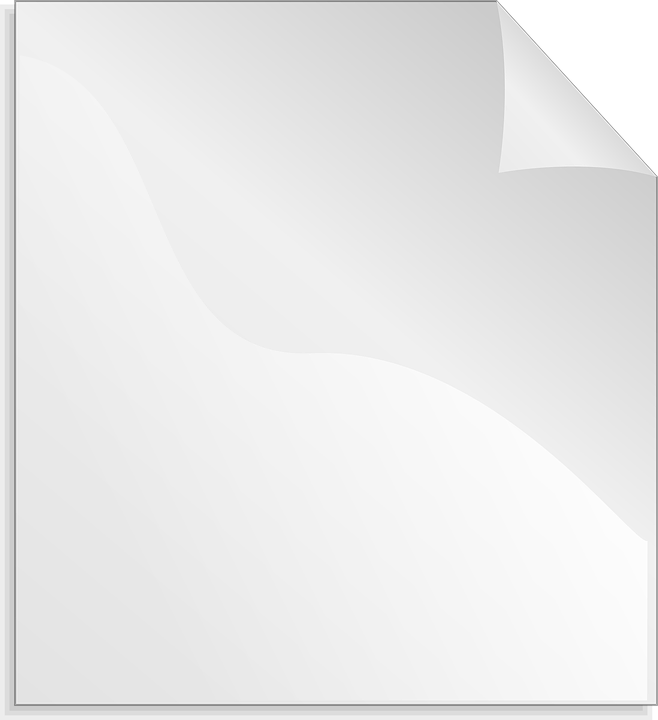 erreichen
STRENG GEHEIM
schaffen
suchen
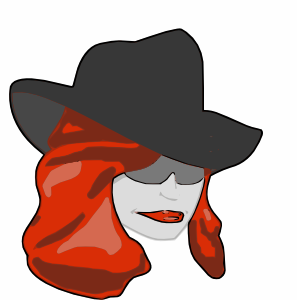 Es ist keine Stadt.

Es ist nicht gelb.

Es hat nicht die SSC 

Es heißt gehen, aber mit Bus oder Rad.
Schottland
dauern
Wien
die Schweiz
fahren
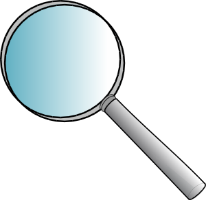 viel, viele
dort
das Land
normalerweise
[Speaker Notes: The final clue provides a lead-in to the next exercise.

Transcript
[sch]]
Vokabeln
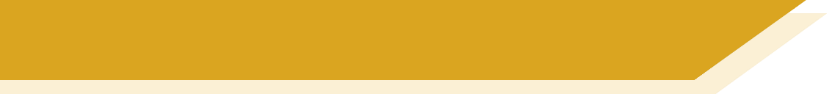 Gehen oder fahren?
German has two words meaning ‘to go’.
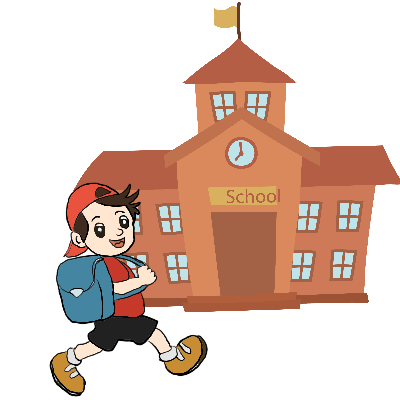 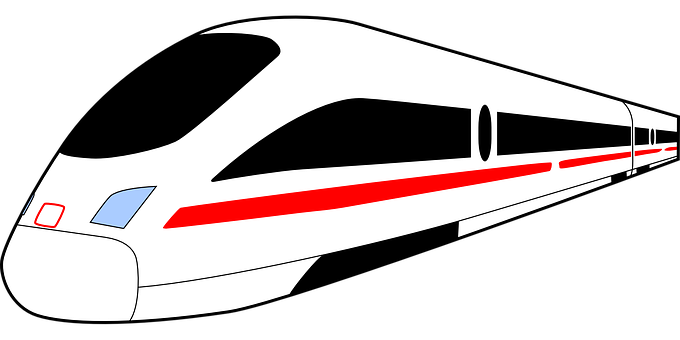 WIEN
fahren
gehen
to go (on foot)
to go (by transport)
Ich gehe in die Schule.
Wir fahren nach Wien.
When choosing a translation for ‘to go’, always ask yourself – by foot or transport?
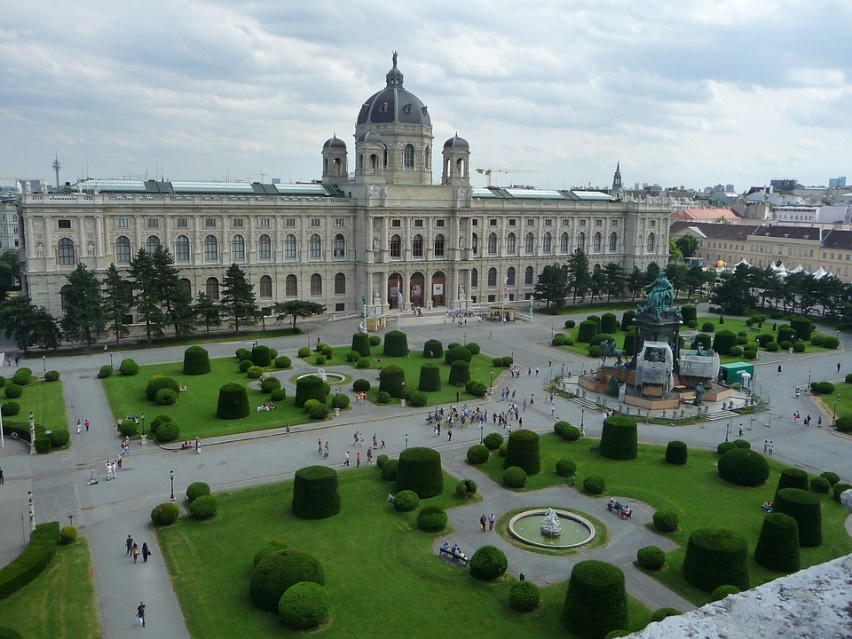 lesen
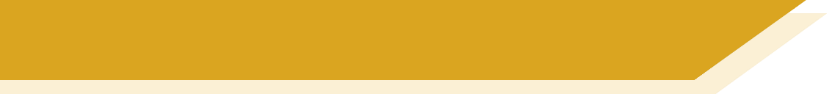 Gehen, fahren oder sein?
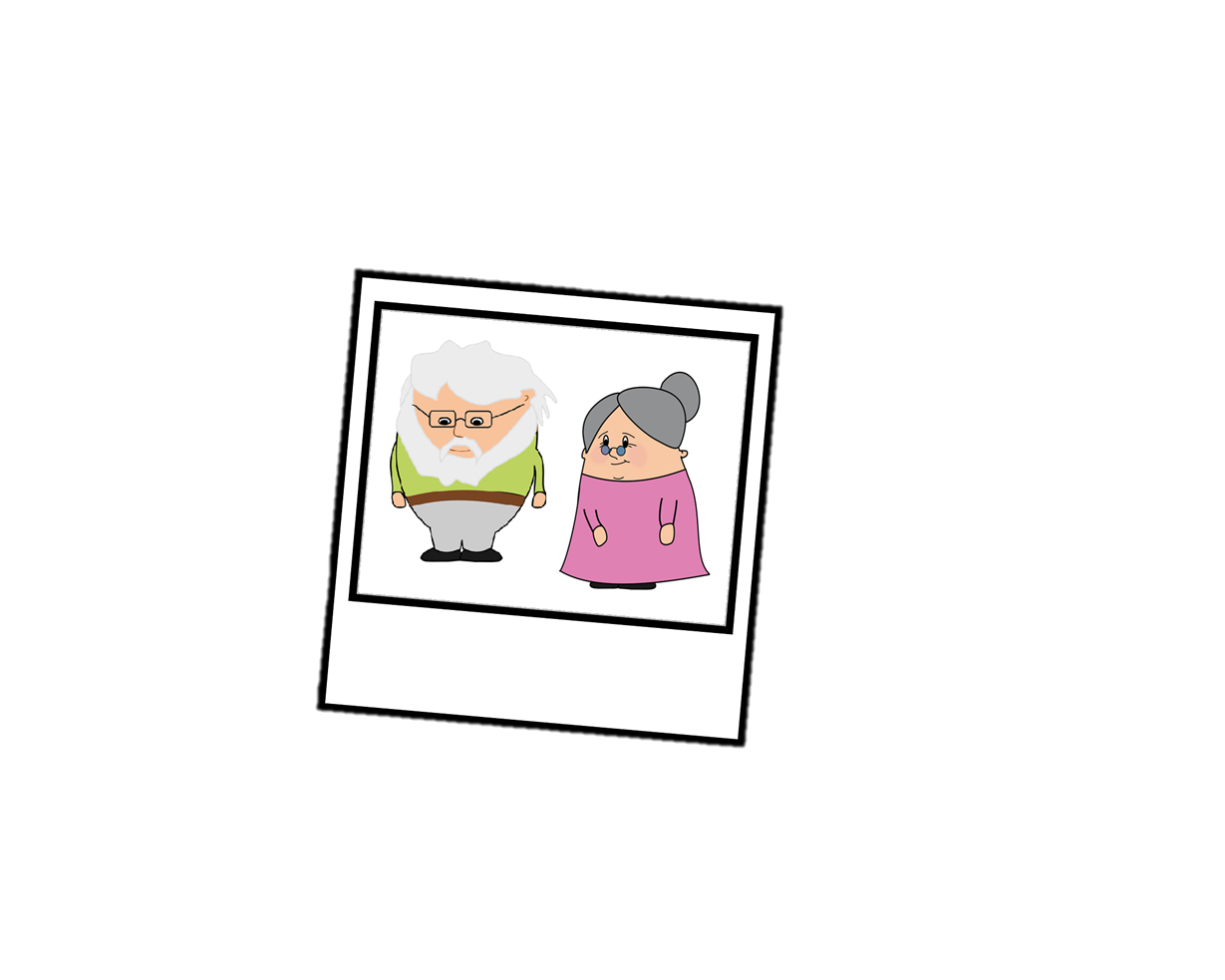 Wolfgang und Mia bekommen eine Postkarte!

Wer macht was? Schreib Verbformen!
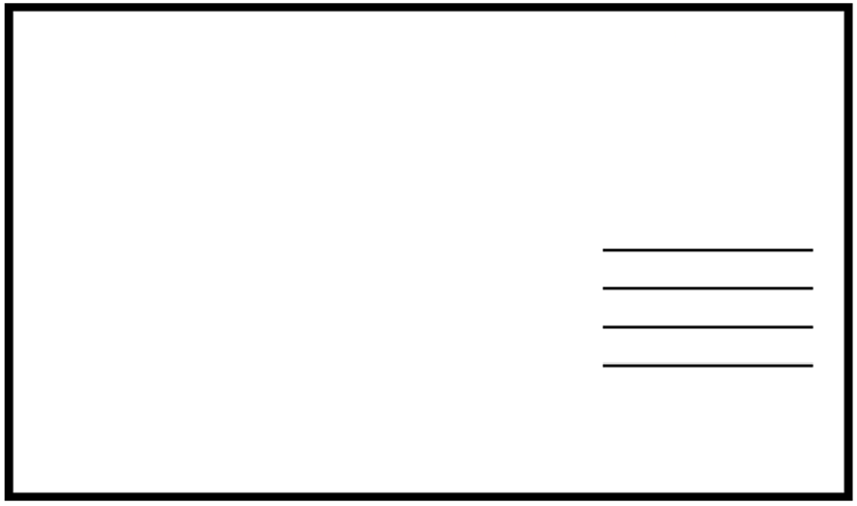 _____
1. Hallo! Heute  sind  wir in Wien!
2. Wir  sind  im Moment im Stadtzentrum.
3. Heute Nachmittag gehen wir ins Kunsthistorisches Museum. Wir können laufen. Das dauert fünf Minuten!
4. Tante Laura    ist   in der Schweiz.
5. Ich denke, sie  geht  jeden Tag auf den Markt. Das schafft sie in eine Stunde.
6. Am Wochenende fahren wir auch in die Schweiz. 
7. Wir fahren nach Zürich. Dort gehen wir zusammen auf eine Party! L.G. Oma u.  Opa
_____
_____
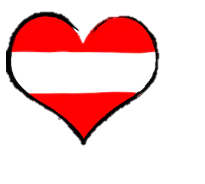 Das Kunsthistorische Museum, Wien
_____
Tipp: Welche Präpositionen gibt es? Und welche Artikel haben die Wörter?
_____
_____
_____
_____
[Speaker Notes: Here, students revise knowledge of accusative and dative case with prepositions in, auf as well as the preposition nach, and practise new knowledge of the difference between gehen and fahren.

First, students must look at the prepositions and articles to decide whether movement or location is being talked about.
If they decide a verb of movement is required, they must then use context to work out whether the person is likely to be going by foot or by transport.
Then, they write the correct form of gehen, fahren or sein. Remind students that they need to look for the pronoun / subject of the sentence to get the correct form.

Students should be able to work out the meaning of Kunsthistorisches Museum using their knowledge of the word Kunst, and the cognate historisch [752], though they may need some guidance as the preposition ins is separated from the noun Museum. A pictured of the Kunsthistorische Museum appears on a click as the last animation of this slide.

Point out and explain the postcard abbreviations L.G. (Liebe Grüße) and u. (und).

Frequency rankings of unknown vocabulary (cognates): Karte [1191] Tipp [3035] Zentrum [1110] historisch [752]]